राष्ट्रिय कृषिगणना २०७८गणक तथा सुपरिवेक्षकको तालिममितिः चैत २५, २०७८  ‍‍‍‍‍जिल्ला
पहिलो दिनको चौथो सत्र
सूचीकरण लगत १ भर्ने तरिका
1
प्रस्तुतिका विषय र सन्दर्भ सामाग्री
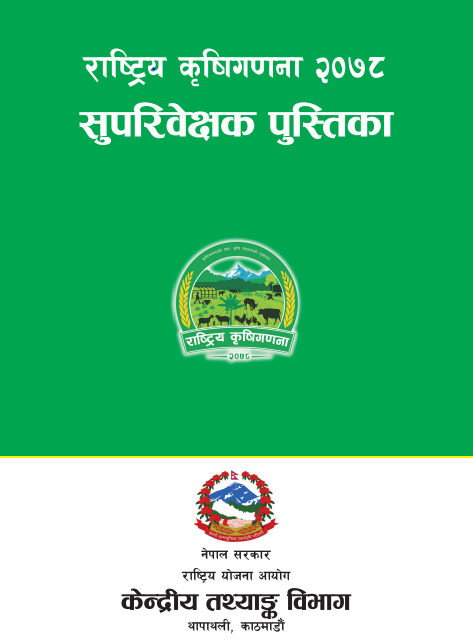 सन्दर्भ सामाग्री
गणना पुस्तिका,
सुपरिवेक्षक पुस्तिका
प्रस्तुतिका विषय
सूचीकरण लगत १ भर्ने तरिका
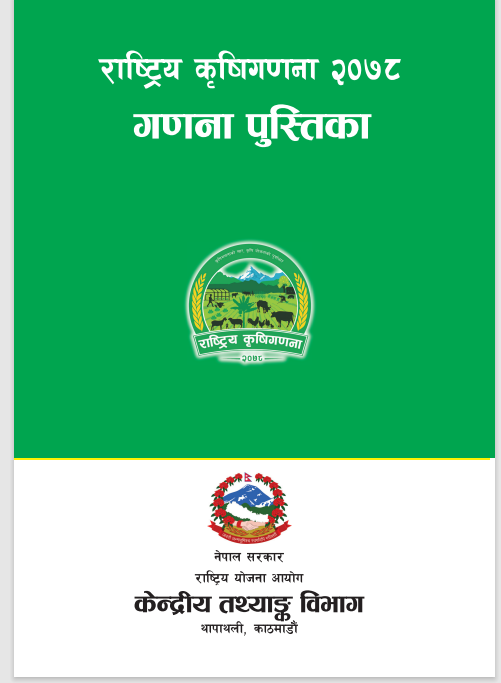 2
कृषक परिवार लगत (लगत १)
छनोटमा परेको प्रत्येक गणना–क्षेत्र भित्रका सम्पूर्ण कृषक परिवारको (कृषि–चलनको) सूची तथा अन्य विवरण तयार पार्न लगत १ प्रयोग गरिन्छ । 
यो लगत गणकले भर्नु पर्दछ ।
उद्देश्य:
कृषक परिवार (कृषि चलन) छनोट गर्न तोकिएको गणना क्षेत्रका सबै कृषि चलनहरूको विवरण लिने यसको उद्देश्य हो ।
उत्तरदाता:
मुख्य कृषक नै यो लगतको उत्तरदाता हुन। मुख्य कृषक भेट नहुने निश्चित भएमा मात्र सबै विवरण राम्रोसँग दिन सक्ने परिवारको अर्को सदस्यसँग अन्तर्वार्ता लिनुपर्दछ ।
3
कृषक परिवार लगत (लगत १)
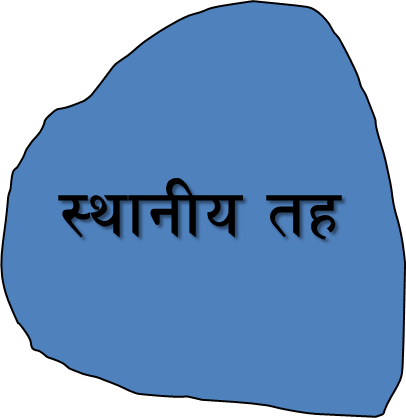 वडा
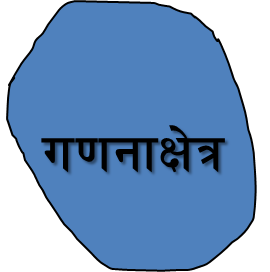 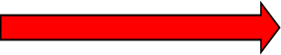 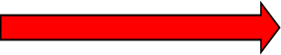 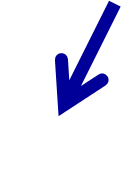 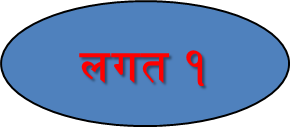 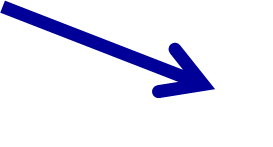 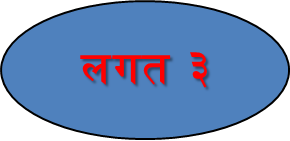 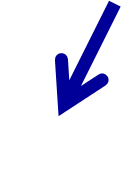 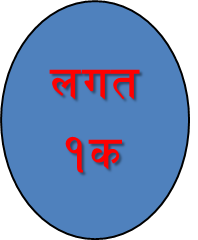 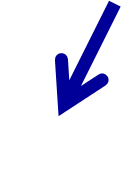 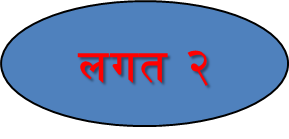 4
कृषक परिवार लगत (लगत १) भर्ने तरिका
यो लगतमा मुख्य चार खण्ड छन्
गणना क्षेत्रको परिचयात्मक विवरण
गणनासम्बन्धी विवरण
छनोटको विवरण
कृषक परिवारको लगत वर्गीकरण तथा  छनोट अभिलेख
5
कृषक परिवार लगत (लगत १) भर्ने तरिका
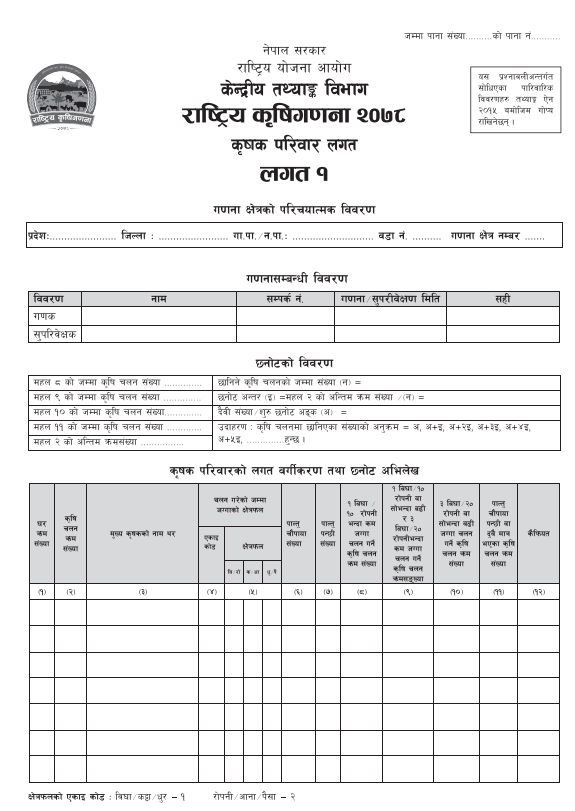 6
कृषक परिवार लगत (लगत १) भर्ने तरिका
सामान्य निर्देशन
लगत १ मा तोकिएका गणना क्षेत्रहरूमा भएका सम्पूर्ण कृषि चलनहरूको विवरण लिनुपर्नेछ । लगत तयार पार्दा गणकले निम्नलिखित कुराहरूमा ध्यान पु¥याउनु आवश्यक छः
   (क) लगत सङ्कलन कार्य आरम्भ गर्न गणना क्षेत्रको कुनै उपयुक्त स्थानको चयन गर्नुपर्छ, 
       जस्तैः पूर्वी उत्तर सिमाना । 
   (ख) गणना क्षेत्रमा भएका कुनै कृषक परिवार नछुट्ने र नदोहोरिने गरी विवरण लिनुपर्छ ।
   (ग) लगत भर्दा सदैव निलो मसी भएको डटपेनको प्रयोग गरेर ठीक ठाउँमा स्पष्टसँग भर्नुपर्छ ।
7
कृषक परिवार लगत (लगत १) भर्ने तरिका...
सामान्य निर्देशन
   (घ) यदि प्रश्नावली फाराममा लेख्दा कुनै गल्ती भयो भने गल्ती लेखिएको भागलाई सोझो रेखा
      तानेर काट्नुपर्छ र  सही कुरा पुनः लेख्नुपर्छ । गल्ती लेखिएको माथि दोहोरो थपेर कहिले 
      पनि सच्याउनु हुँदैन ।
   (ङ) गणना क्षेत्रको लगत पूरा हुनासाथ चेकजाँचका लागि सो क्षेत्रका सबै फारामहरू गणकले 
       सुपरिवेक्षकलाई बुझाउनुपर्छ । गणकको दैनिक प्रगति विवरण र अन्य फारामहरू पनि
       सुपरिवेक्षकलाई बुझाउनुपर्छ ।
8
जम्मा पाना संख्या .......... को पाना नं. ..........
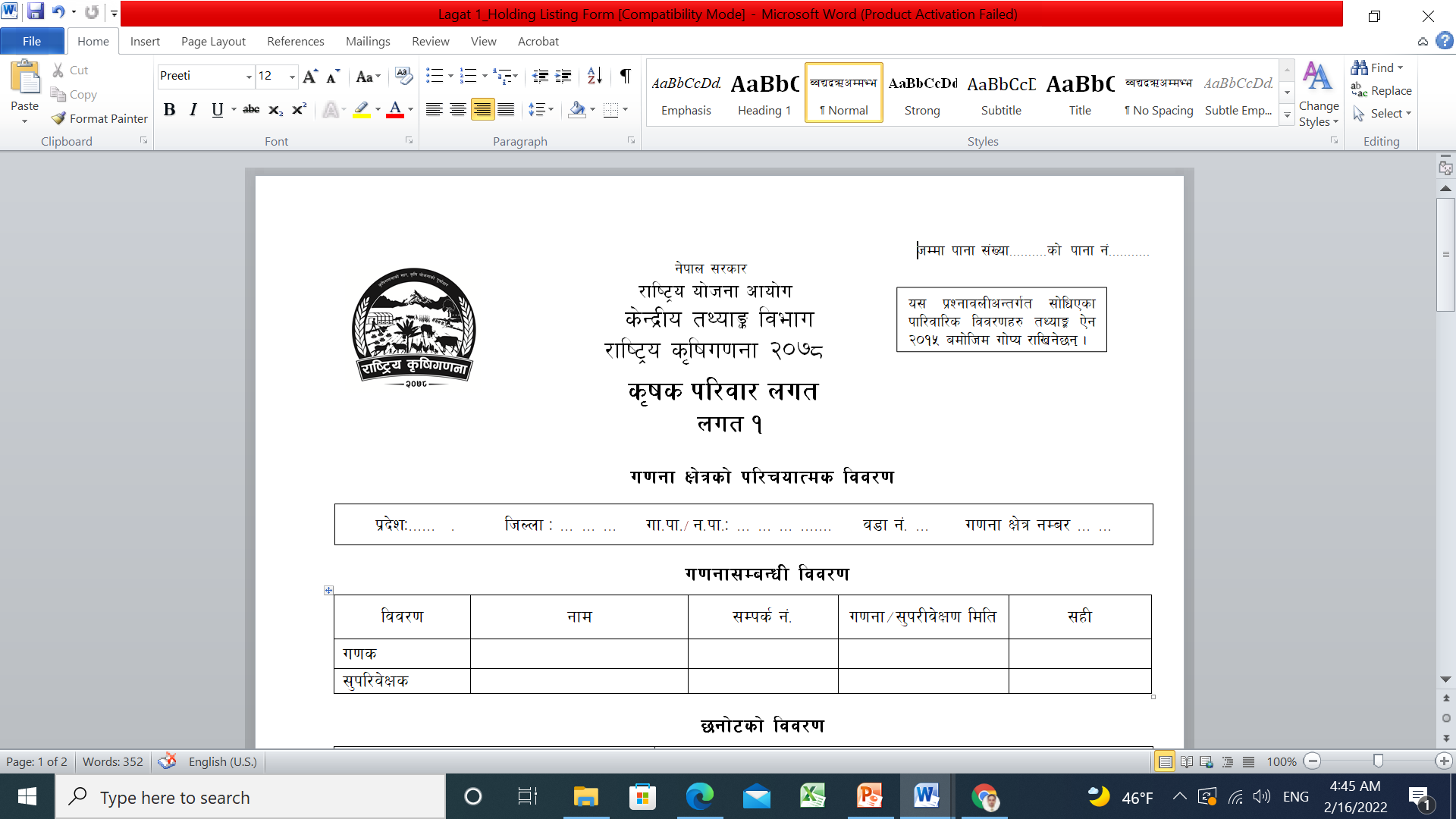 सर्वप्रथम लगत १ को प्रत्येक पानामा सो लगत कुन ठाउँको हो र त्यो पाना त्यो ठाउँको लगतको कुन पाना हो सो कुरा प्रष्टसँग छुट्टिने हुनुपर्छ । 
यस्तो परिचय दिने विवरणहरू यो लगत फारामको माथिल्लो भागमा सोधिएको छ ।
9
जम्मा पाना संख्या .......... को पाना नं. ..........
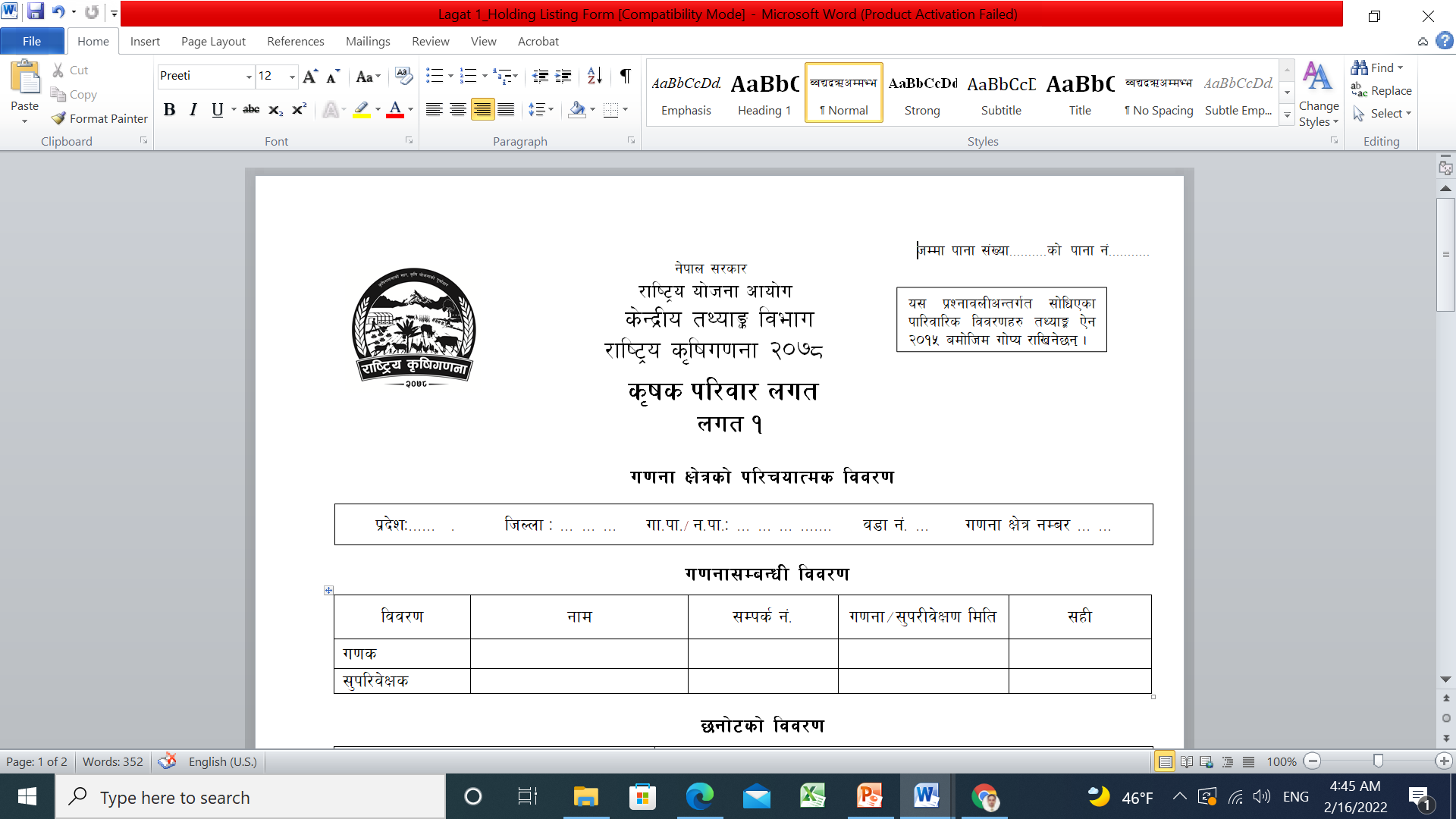 यो क्रमसंख्या लगतको माथिल्लो भागको दाहिने कुनामा “जम्मा पाना संख्या ..... को पाना नं. ....” भनी लेखिएको छ । 
यसले हरेक गणना क्षेत्रको लगत फाराम सिलसिलेवाररूपमा राख्न सहयोग पु¥याउँछ । 
उदाहरणः यदि कुनै गणना क्षेत्रमा 10 पाना लगत फाराम भरिएका छन् भने पहिलोमा जम्मा पाना संख्या 10 को पाना नं. 1, दोस्रोमा जम्मा पाना संख्या 10  को पाना नं. 2 गर्दै अन्त्यमा “जम्मा पाना संख्या 10  को पाना नं. 10” लेखिनेछ ।
10
प्रदेशः .... जिल्लाः ........ गा.पा./न.पा. .... वडा नं. .....
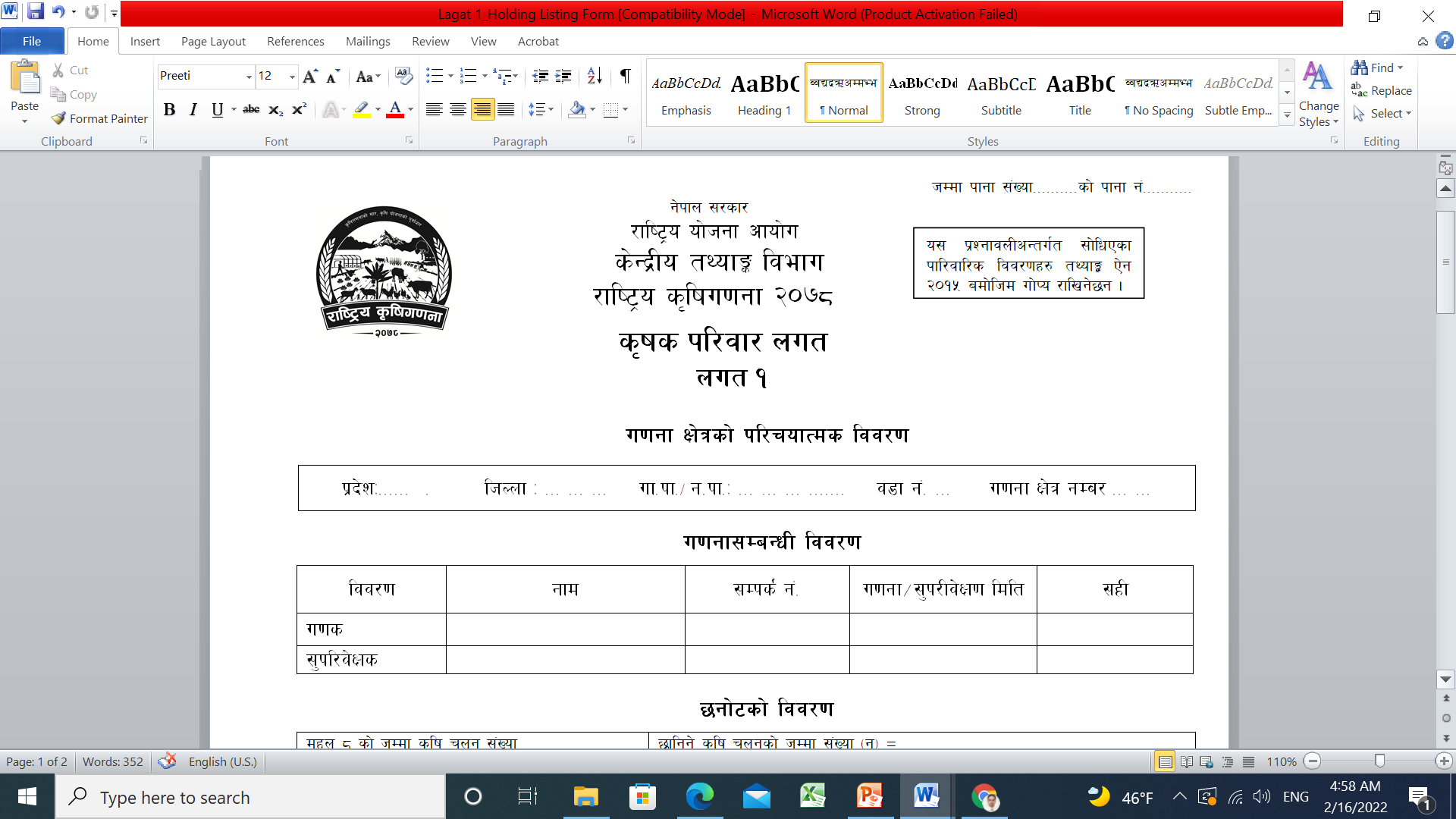 गा.पा./न.पा.
उक्त गणना क्षेत्र रहेको गाउँपालिका वा नगरपालिका के हो सोहीअनुसार गाउँपालिका भए “न.पा.”लेखेको काट्ने र नगरपालिका वा उपमहानगरपालिका वा महानगरपालिका भए “गा.पा.” लाई काटेर गणना क्षेत्र रहेको गा.पा. वा न.पा.को नाम लेख्नुपर्छ ।
वडा नं.
लेखिएको ठाउँमा जुन वडामा फाराम भर्न लागिएको छ सो वडा नम्बर लेख्नुपर्छ । वडा नम्बर लेख्दा दुई अङ्कमा लेख्नुपर्छ, जस्तैः वडा नं. २ लाई “02” लेख्नुपर्छ ।
प्रदेश
सबैभन्दा पहिले आफूले भर्न लागेको लगतमा प्रदेशको नाम लेख्नुपर्दछ ।
जिल्ला
उक्त गणना क्षेत्र रहेको जिल्लाको नाम लेख्नुपर्दछ ।
11
गणना क्षेत्र नम्बर .........
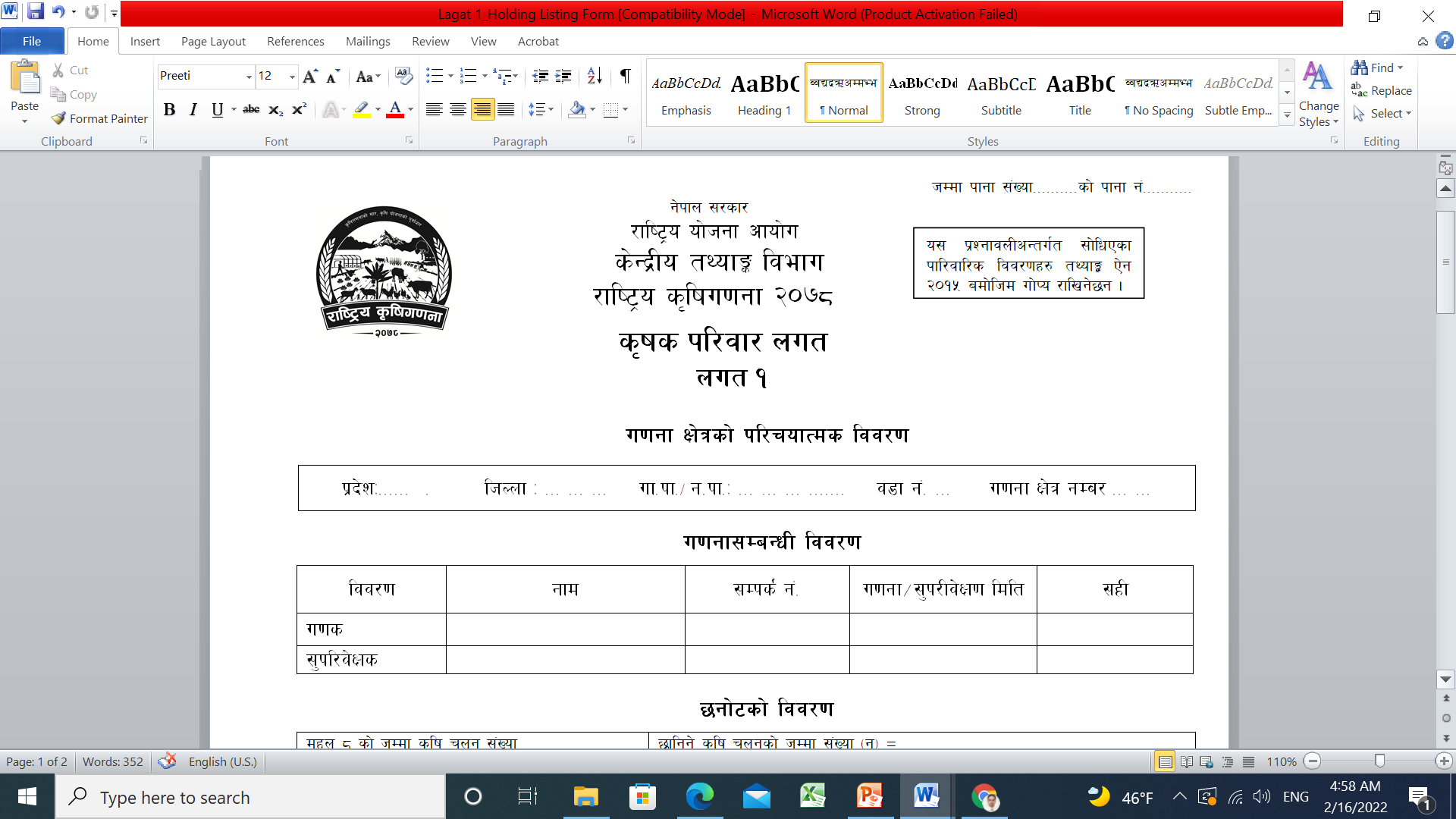 जिल्ला अन्तर्गतका स्थानीय तहमा गणनाका लागि (सामन्यतया बढीमा ३३० कृषक परिवार भएका) कुनै निश्चित वडा वा वडा–खण्ड छानिएका हुन्छन् र तिनीहरुलाई नै यहाँ गणना–क्षेत्र भनिएको हो । 
लगत सङ्कलन गर्न लागिएको गणना–क्षेत्रको क्रमसङ्ख्या नै गणना–क्षेत्र सङ्ख्या हो । 
दुर्इ अङ्कको यो सङ्ख्या गणकलाई सुपरिवेक्षकबाट प्राप्त हुनेछ ।
12
गणक र सुपरिवेक्षकको नाम, सम्पर्क, मिति तथा सही
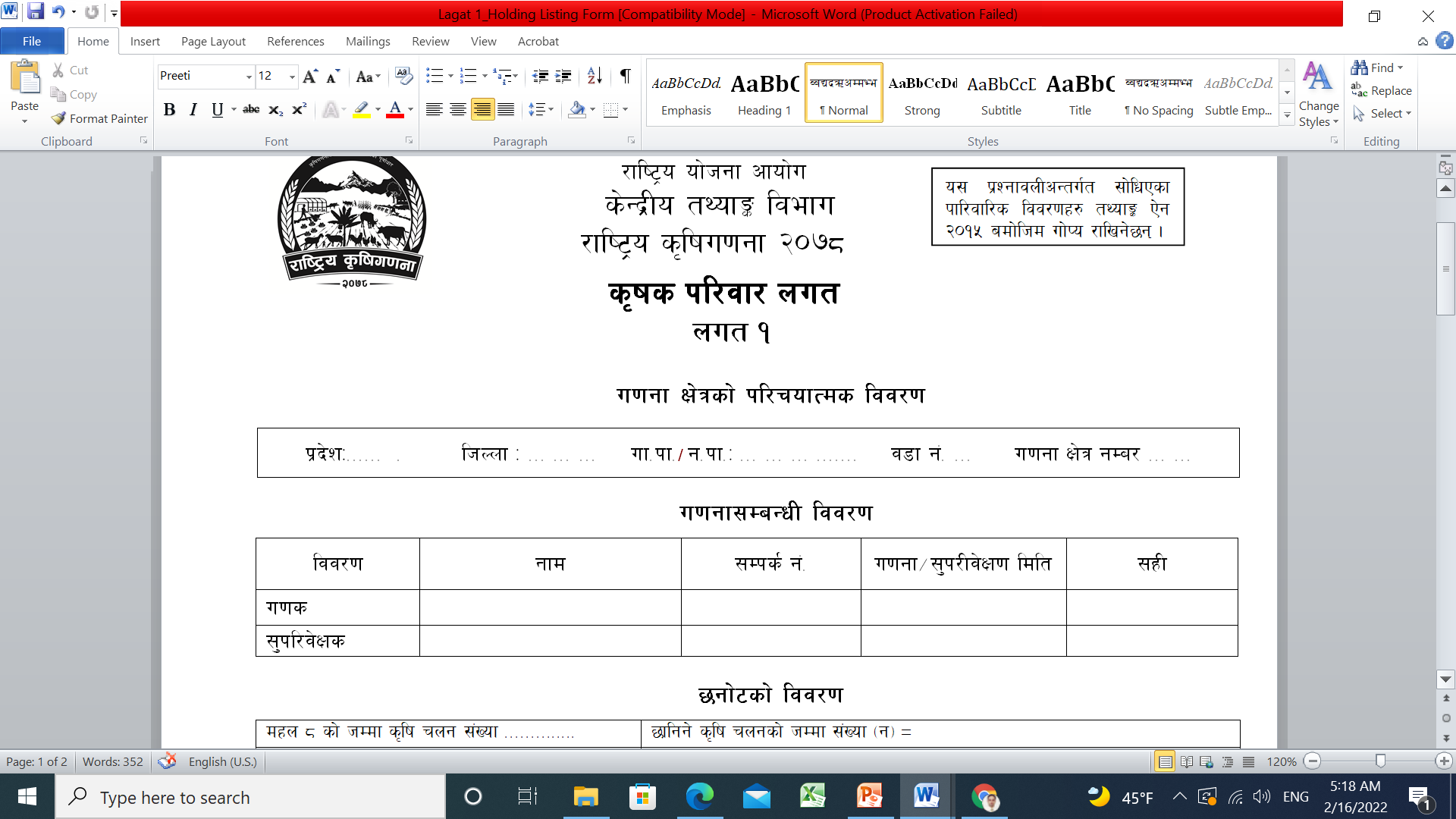 गणकको नाम र सही
प्रश्नावली फाराम भरिसकेपछि सम्बन्धित गणकले आफ्नो पूरा नाम, थर लेखी सही गर्नुपर्छ ।
गणना मिति
गणना भएको मिति विक्रम संवतमा (क्रमशः साल, महिना र गते) लेख्नुपर्छ ।
सुपरिवेक्षकको नाम र सही
गणकले भरेको फाराम जाँच गरेपछि सम्बन्धित सुपरिवेक्षकले आफ्नो नाम, थर लेखेर सही गर्नुपर्छ ।
सुपरिवेक्षण मिति
फाराम जाँच गरेपछि केही सच्याउनुपर्ने भए गणकलाई सच्याउन लगाउनुपर्छ र सुपरिवेक्षण मिति लेख्नुपर्छ ।
सम्पर्क नं. 
यहाँ गणक÷सुपरिवेक्षकको आवश्यक परेको बेला सम्पर्क गर्न सकिने मोबाइल वा टेलिफोन नम्बर उल्लेख गर्नुपर्छ ।
13
महल ८, ९, १०, ११ को जम्मा तथा महल २ को अन्तिम क्रमसंख्या
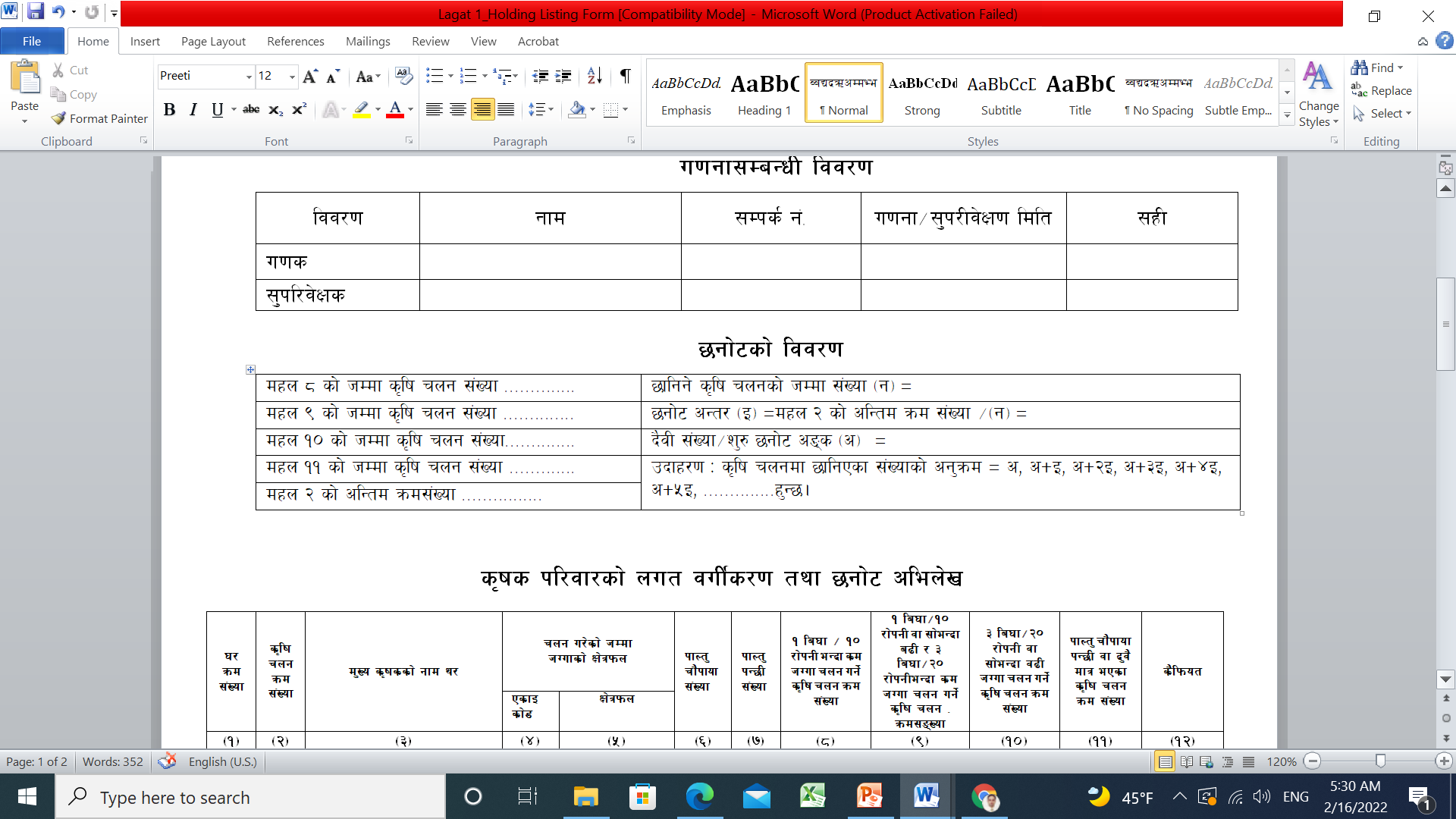 यहाँ  गणना  क्षेत्रको सम्पूर्ण कृषिचलनको सूचीकरण  गरिसकेर वर्गिकरण समेत गरिसकेपछि  महल ८ को  जम्मा कृषिचलनको संख्या लेख्नुपर्दछ ।
यहाँ  गणना  क्षेत्रको सम्पूर्ण कृषिचलनको सूचीकरण  गरिसकेर वर्गिकरण समेत गरिसकपछि  महल ९ को  जम्मा कृषिचलनको संख्या लेख्नुपर्दछ ।
यहाँ  गणना  क्षेत्रको सम्पूर्ण कृषिचलनको सूचीकरण  गरिसकेर वर्गिकरण समेत गरिसकपछि  महल १० को  जम्मा कृषिचलनको संख्या लेख्नुपर्दछ ।
यहाँ गणना  क्षेत्रको सम्पूर्ण कृषिचलनको सूचीकरण  गरिसकेर वर्गिकरण समेत गरिसकपछि  महल ११ को  जम्मा कृषिचलनको संख्या लेख्नुपर्दछ ।
यहाँ  गणना  क्षेत्रको सम्पूर्ण कृषिचलनको सूचीकरण  गरिसकेपछि  महल २ को  अन्तिम क्रम संख्या लेख्नुपर्दछ ।
14
छानिने कृषि चलन सम्बन्धी संख्याहरू
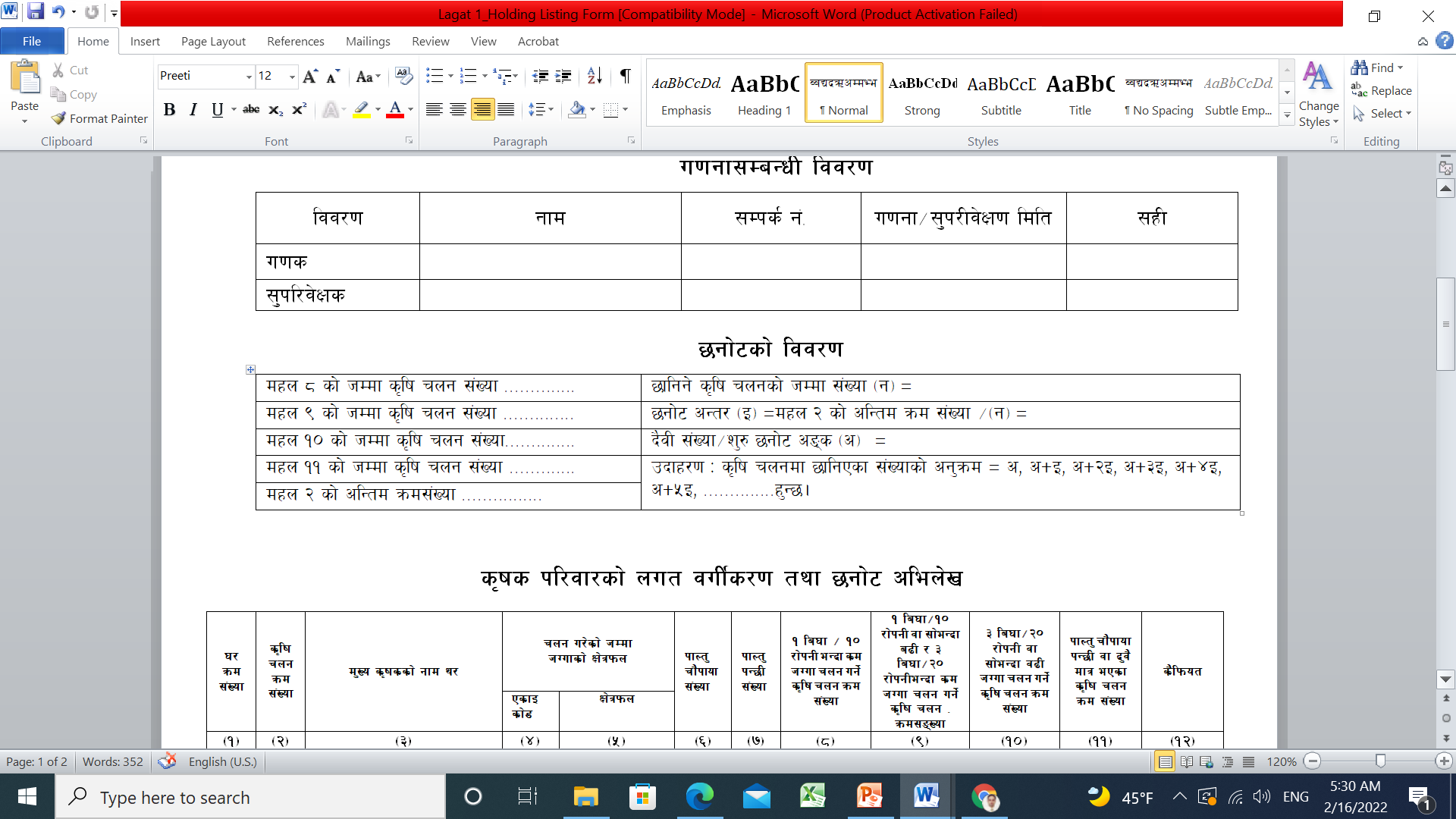 शुरु छनोट अङ्क (अ) 
शुरु छनोट अङ्क भनेको छनोट अन्तरसँग बराबर वा सोभन्दा सानो तर शून्यभन्दा ठूलो कुनै दैवी संख्या (Random Number) हो । 
यो अङ्क दिइएको दैवी संख्या तालिकाबाट लिइन्छ । 
पहिलो कृषक परिवारको छनोट यही दैवी संख्याको आधारमा गरिन्छ  । 
त्यसपछि, शुरु छनोट अङ्कमा छनोट अन्तर संख्या जोड्दै जाँदा क्रमशः कृषक परिवारको छनोट हुँदै जान्छ । 
दैवी संख्या तालिका र छनोट विधि सुपरिवेक्षक पुस्तिकाको कृषि चलन छनोट विधि खण्डमा दिइएको छ ।
छानिने कृषि चलन (कृषक परिवार) को जम्मा संख्या (न) 
सम्बन्धित गणना क्षेत्रमा भएका जम्मा कृषि चलन मध्येबाट कति कृषि चलन छान्ने भन्ने कुरा निश्चित गर्ने काम सुपरिवेक्षकले गर्नेछन् र सोही संख्या यहाँ लेख्नुपर्छ ।
छनोट अन्तर संख्या (इ)
छनोट अन्तर संख्या भन्नाले कृषि चलनको छनोट गर्दा कति कतिको अन्तरमा छनोट गर्ने भन्ने जनाउँछ । 
यो संख्या गणना क्षेत्रमा रहेका जम्मा कृषि चलन संख्यालाई सो गणना क्षेत्रमा छनोट गरिने संख्याले भाग गरेर प्राप्त गर्न सकिन्छ ।
15
घर क्रमसंख्या (महल–१)
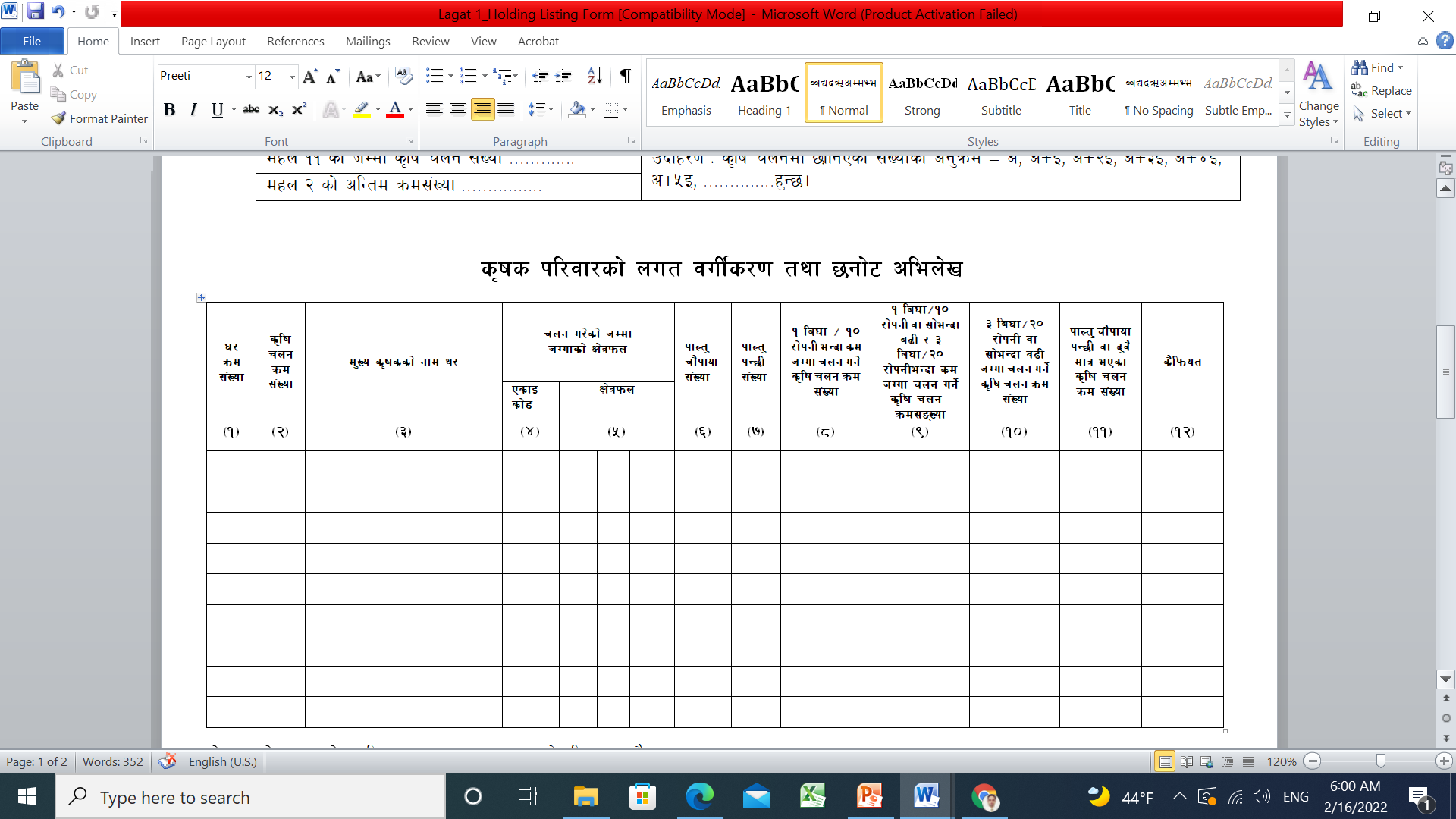 यस महलमा घरको क्रमसंख्या सिलसिलेवार रूपमा लेख्नुपर्छ । 
गणना क्षेत्रमा पहिलो घरको क्रमसंख्या 1, दोस्रो 2, हुँदै क्रमशः गणना क्षेत्रको अन्तिम घरको लगत लिँदा घरको क्रमसंख्या अन्तिम हुनेछ । 
गणना क्षेत्रभित्रको प्रत्येक घरको बेग्लाबेग्लै क्रमसंख्या हुनेछ । 
गणना क्षेत्रको कुनै घर नछुटोस् भन्नका लागि लगत लिने कार्यको प्रारम्भ गणना क्षेत्रको कुनै एउटा कुना (पूर्वी उत्तर सिमाना) बाट गरेर सबै घरको लगत नलिएसम्म गणना क्षेत्रको कार्य समाप्त गर्नु हुँदैन ।
16
घर क्रमसंख्या (महल–१)...
यसरी लगत सङ्कलन गर्दा गणना क्षेत्र भित्र नपर्ने घर समावेश गर्नु हुँदैन । 
गणनाको प्रयोजनको लागि सम्बन्धित घर सम्बन्धित गणना क्षेत्र भित्र पर्छ वा पर्दैन छुट्ट्याउन घर रहेको ठाउँलाई नै आधार मान्नुपर्छ र 
कुनै द्विविधा पर्न गएमा सम्बन्धित गाउँपालिका वा नगरपालिकाका वडा अध्यक्ष वा सदस्यहरूसँग सम्पर्क गरेर छुट्ट्याउनुपर्छ ।
17
कृषिचलन
एउटै व्यक्ति वा परिवार वा निकायले रेखदेख (व्यवस्थापन) गरेको कृषि उत्पादनको एक आर्थिक एकाइलाई कृषि -चलन भनिन्छ । 
यस्तो कृषि–चलनभित्र आफ्नो हकको वा अर्काको हकको भए पनि जुनसुकै शर्तमा लिई आंशिक वा पूर्ण रूपमा कृषि उत्पादनको उद्देश्यले पालिएका पशुपन्छीहरू वा कृषिका लागि उपयोग गरिएको सम्पूर्ण जग्गा पर्दछ। 
सजिलो अर्थमा भन्नुपर्दा एक व्यक्तिको जिम्मा र रेखदेखमा रहेको सम्पूर्ण कृषिकार्यलाई कृषि–चलन  मानिएको छ ।
18
कृषिचलनको न्युनतम सिमा
राष्ट्रिय कृषिगणना २०७८ मा जग्गाको क्षेत्रफल वा पशुपन्छीको सङ्ख्या निम्नानुसार भएमा मात्र कृषि–चलन मानिएको छ: 
हिमाल र पहाडका जिल्लामा कम्तीमा ४ आना (०.०१२७२ हेक्टर) र तराइका जिल्लामा कम्तीमा ८ धुर (०.०१३५५ हेक्टर) क्षेत्रफलमा बाली लागेको जग्गा भएमा, वा 
जुनसुकै उमेरका कम्तीमा १ वटा गाई–भैँसी पालेको भएमा, वा 
कम्तीमा ५ वटा भेडा–बाख्रा, सुँगुर–बङ्गुर जस्ता पाल्तु चौपाया पालेको भएमा, वा 
चल्ला र माउ गरी कम्तीमा २० वटासम्म पन्छी (कुखुरा, हाँस) पालेको भएमा ।
19
कृषि चलन (कृषक परिवार) को क्रमसंख्या (महल–२)
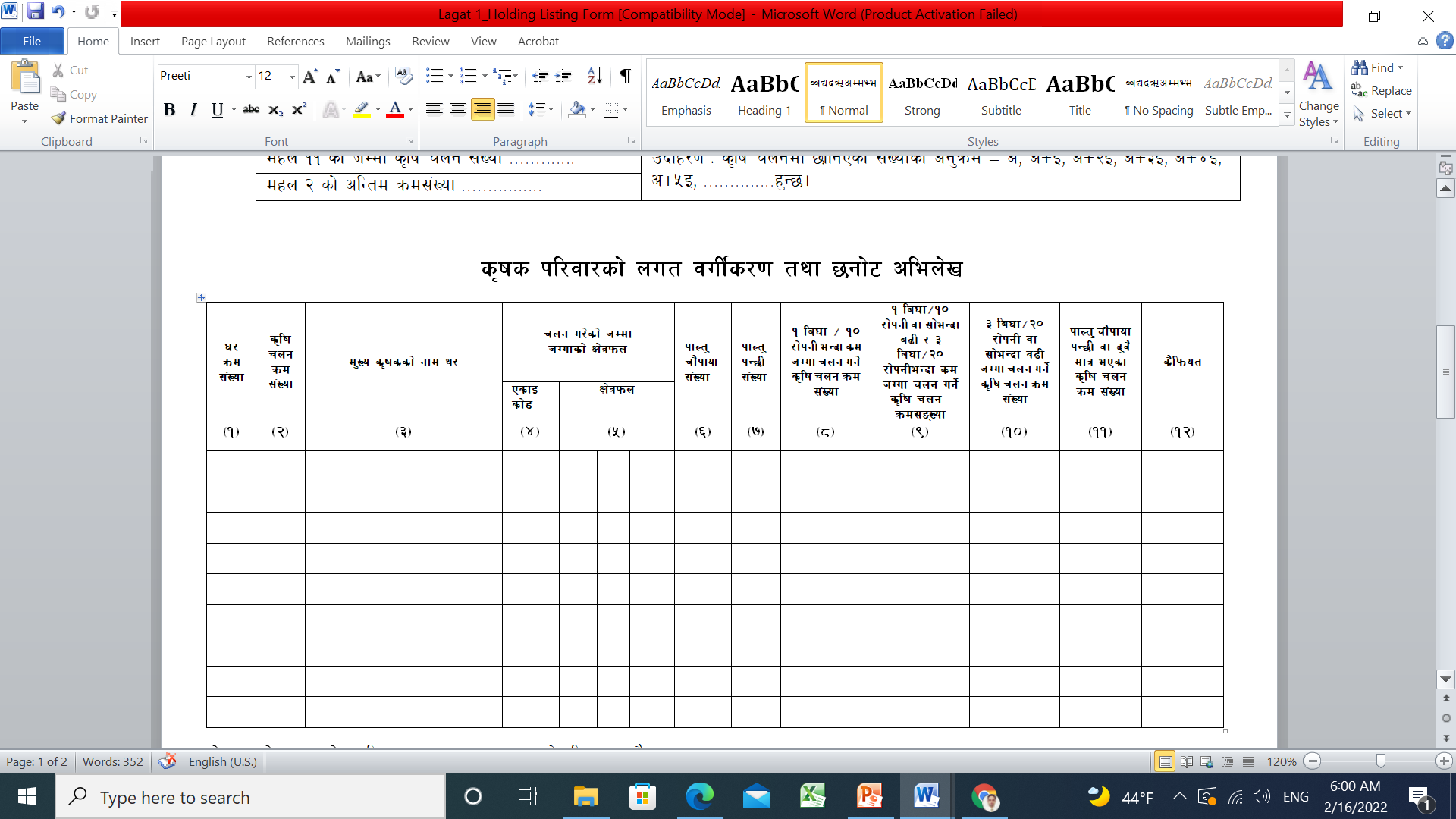 माथि उल्लेखित कृषि चलनको परिभाषा गणना पुस्तिकाको परिच्छेद ४ मा दिइएको छ । 
यो महल भर्न शुरु गर्नु अघि लगत भर्न लागेको परिवार कृषि चलन हो वा होइन स्पष्ट गर्नुपर्छः 
अर्थात् परिवारले ८ धुर वा ४ आना बाली लागेको जग्गा चलन गरेको छ, छैन वा 
१ ओटा ठूला चौपाया वा ५ ओटा साना चौपाया वा 
२० ओटा पन्छी पालेको छ, छैन पत्ता लगाउनुपर्छ, यदि छैन भने सो परिवार कृषि चलन हुँदैन र त्यसको लगत भर्नु पर्दैन ।
20
नोटः
कृषिचलनको न्युनतम सिमा पुरा गरी च्याउखेती, पुष्पखेती गरेको मात्र आधारमा पनि कृषि चलन मानी कृषक परिवार लगत भर्नु पर्दछ ।
तर माछापालन, रेशमपालन, मौरीपालन गरेको मात्र आधारमा कृषि चलन मानी कृषक परिवार लगत भर्नु हुँदैन ।
21
कृषि चलन (कृषक परिवार) को क्रमसंख्या (महल–२)...
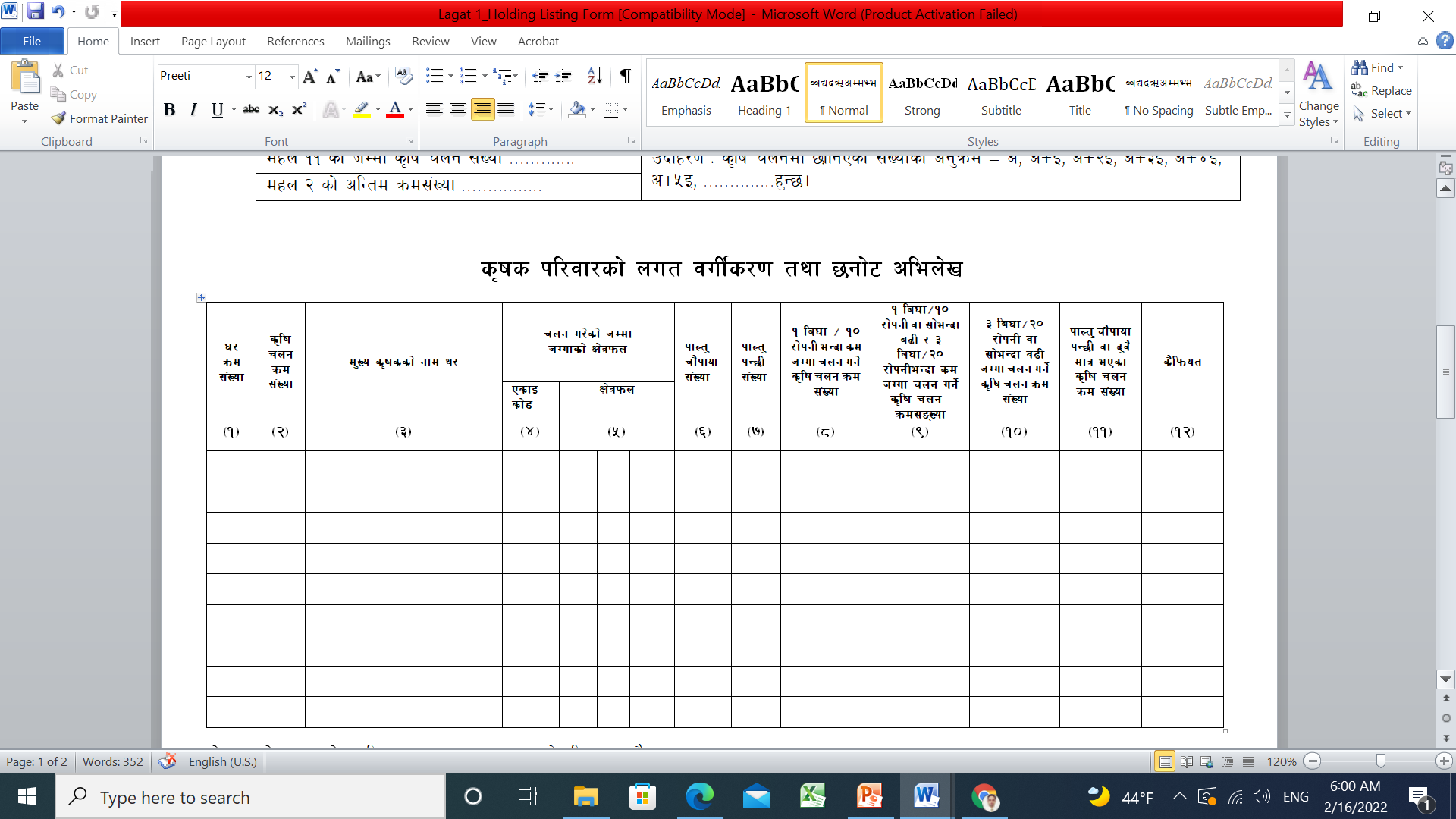 साधारणतया एउटा घरमा एउटै परिवार भेटिन्छन् तर कुनैकुनै घरमा एकभन्दा बढी परिवार पनि बसेका हुन सक्छन् । 
त्यसैले घरमा अन्य कृषक परिवार भए नभएको पनि सोध्नुपर्छ । 
कृषि चलन क्रमसंख्या महल–२ मा लेख्नुपर्छ । 
यो क्रमसंख्या पनि सिलसिलेवार रूपले अन्तिम कृषि चलनको लगत लिँदासम्म बढ्दै जान्छ ।
22
कृषि चलन (कृषक परिवार) को क्रमसंख्या (महल–२)...
महल–१ को अन्तिम क्रमसंख्याले उक्त गणना क्षेत्रमा रहेका कृषि चलन भएको जम्मा घर संख्यालाई जनाउँछ भने महल–२ को अन्तिम क्रमसंख्याले कृषि चलनको जम्मा संख्यालाई जनाउँछ । 
घर संख्याभन्दा कृषि चलन संख्या धेरै हुन पनि सक्छ । 
यदि कुनै घरमा दुई ओटा कृषि चलन भएमा तिनीहरूको लगत लिँदा घर संख्या दुवैको एउटै लेख्नुपर्छ तर कृषि चलन क्रमसंख्या भने अघिल्लो परिवारको क्रमअनुसारले बढाएर लेख्दै जानुपर्छ ।
23
मूख्य कृषक
कृषि–चलनको सम्पूर्ण चाँजोपाँजो मिलाउने, उपलब्ध हुन सक्ने साधन र स्रोतको कसरी उपयोग गर्नुपर्छ भन्ने कुरा निर्णय गर्ने, कृषि उत्पादनको वितरणसम्बन्धी निर्णय लिने र प्राविधिक तथा आर्थिक जिम्मेवारीसमेत वहन गर्ने व्यक्तिलाई मुख्य कृषक भनिन्छ । 
मुख्य कृषकले आफ्नो वा आफ्नो परिवारको हकको अथवा अरूको जुनसुकै शर्तमा लिएको जग्गाको आफैले वा प्रतिनिधिमार्फत् दैनिक कामको रेखदेख गरे गराएको हुन सक्छ ।
24
मुख्य कृषकको नाम, थर (महल–३)
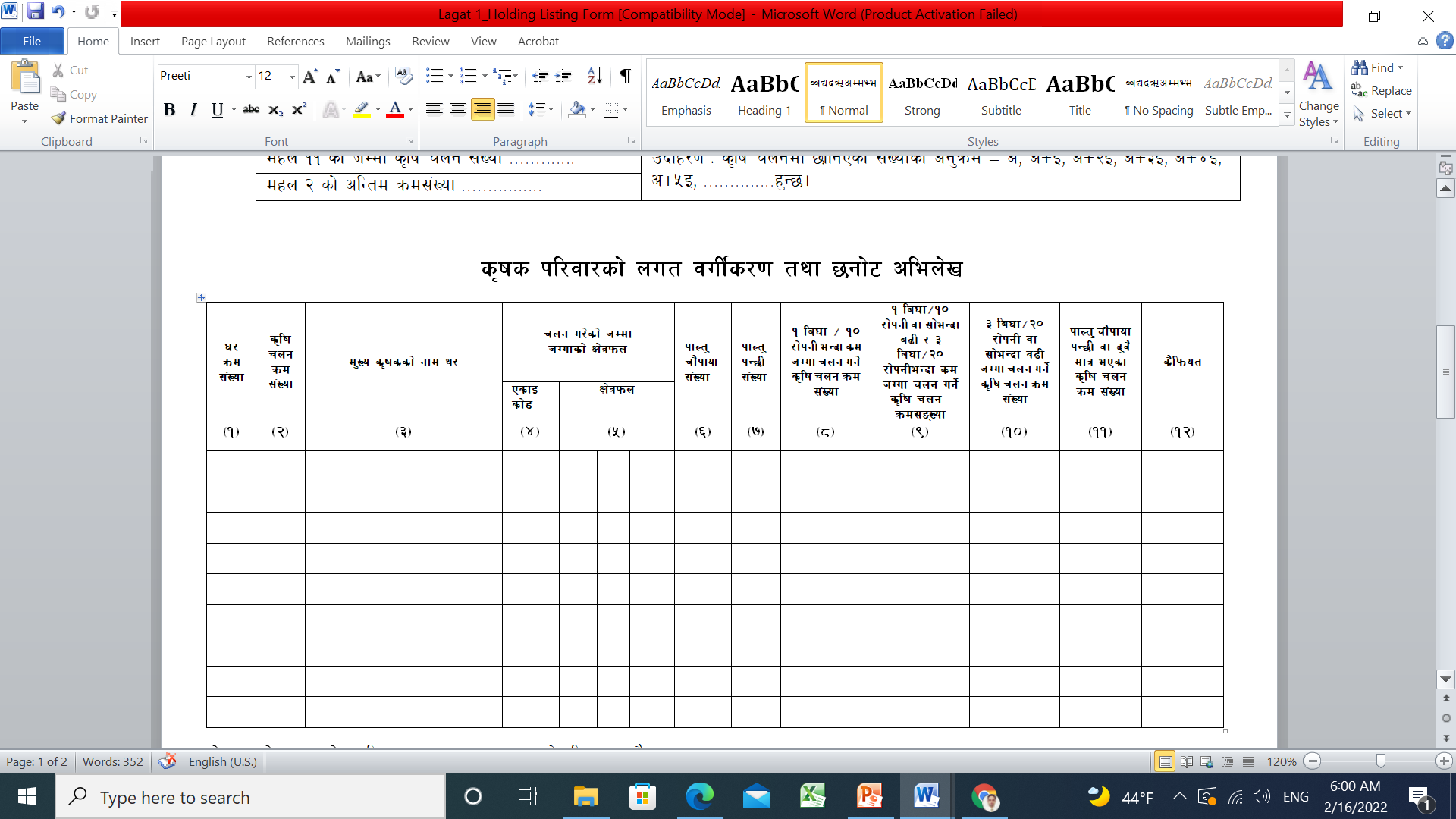 यस महलमा महल–२ मा दिइने सिलसिलेवार संख्याअनुसार मुख्य कृषकको नाम, थर लेख्नुपर्छ । 
मुख्य कृषक र परिवारमूली एकै व्यक्ति हुन पनि सक्छ वा नहुन पनि सक्छ । मुख्य कृषकको परिभाषा गणना पुस्तिकाको परिच्छेद ४ मा दिइएको छ । 
एउटा गणना क्षेत्रमा एकै नाम गरेका एकभन्दा बढी मुख्य कृषकहरू भएमा तिनीहरूको पहिचानको लागि बोलाउने नाम कैफियत (महल–१२) मा खुलाउनुपर्छ ।
25
जग्गाको क्षेत्रफलको एकाइ (महल–४)
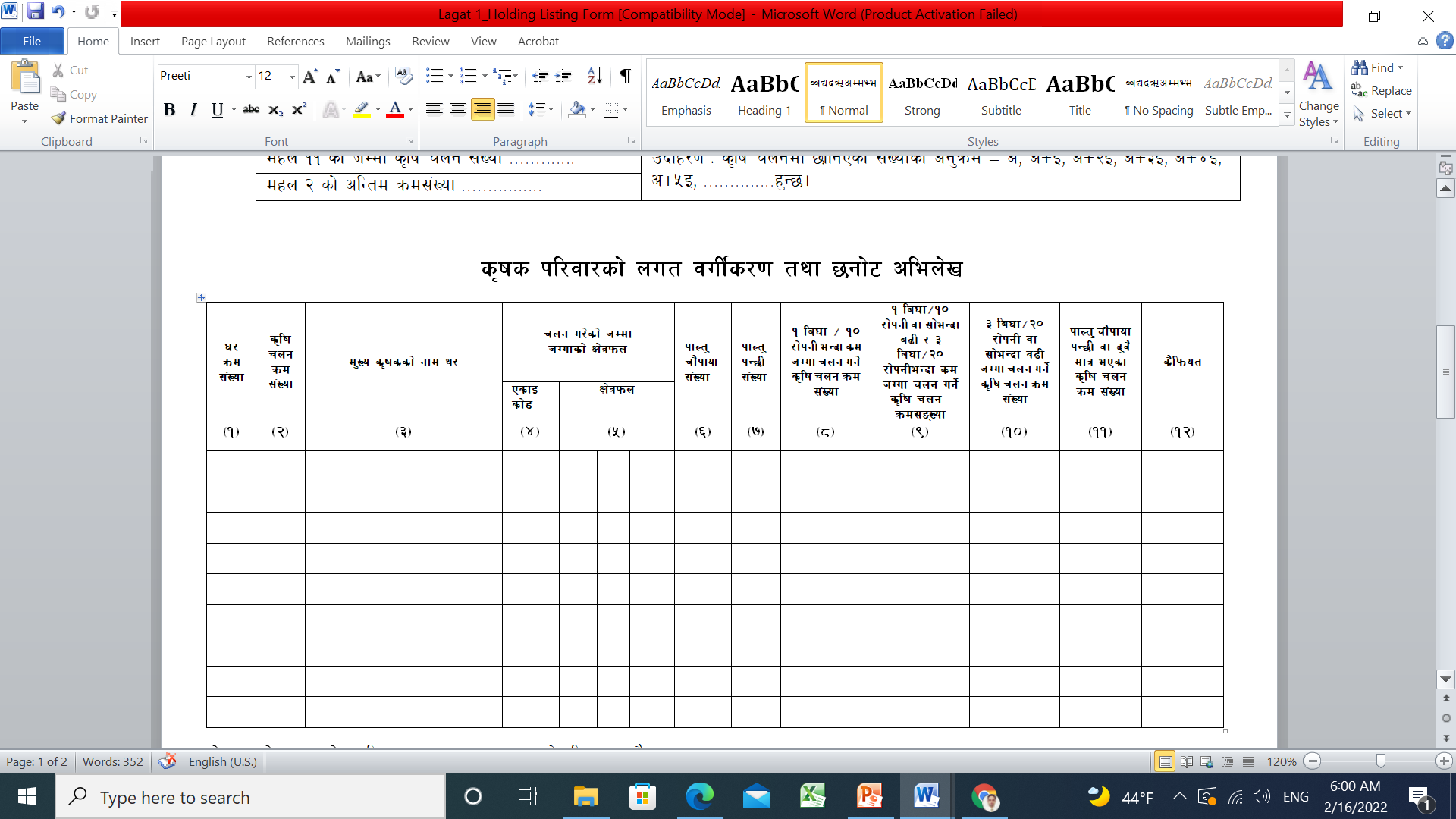 यस महलमा चलन गरेको जग्गाको क्षेत्रफलको एकाइको कोड नम्बर लेख्नुपर्छ, 
जस्तैः बिघा भए कोड 1 र रोपनी भए कोड 2 लेख्नुपर्छ ।
26
चलन गरेको जम्मा जग्गाको क्षेत्रफल (महल–५)
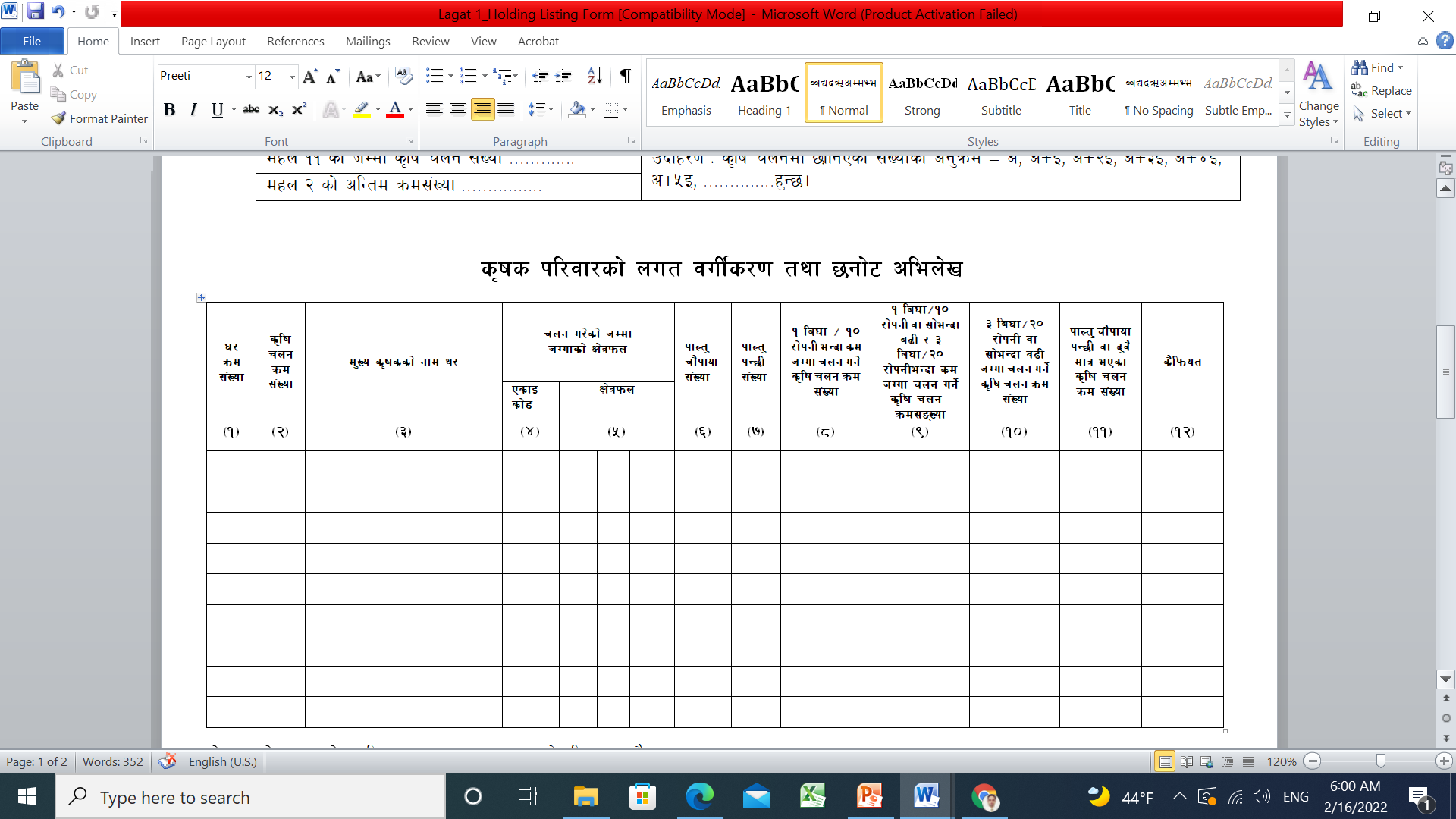 यस महलमा कृषकले चलन गरेको जम्मा जग्गाको क्षेत्रफल राम्ररी सोधी लेख्नुपर्छ । 
यसमा भरिने जग्गाको कुल क्षेत्रफल भन्नाले कृषक परिवारले चलन गरेको गणनाको दिनमा कायम हुन आएको जग्गाको जम्मा क्षेत्रफललाई जनाउँछ । 
यसमा कृषक परिवारको चलनअन्तर्गत पर्ने सबै जग्गाको क्षेत्रफल जोडेर लेख्नुपर्छ । 
यसको लागि चलनअन्तर्गत पर्ने विभिन्न किसिमका जग्गाहरूको विवरण तल दिइएको छ ।
27
चलन गरेको जम्मा जग्गाको क्षेत्रफल (महल–५)...
चलन गरेको कुल क्षेत्रफलअन्तर्गत पर्ने जग्गाहरूः
जग्गामा जोसुकैको स्वामित्व भए तापनि मुख्य कृषकको चलनअन्तर्गतका सबै कित्ताहरूको जम्मा क्षेत्रफल लिनुपर्छः 
अस्थायी र स्थायी बाली लागेको जग्गाको सबै कित्ताहरूको क्षेत्रफल
अस्थायीरूपमा बाँझो रहेको जग्गाको सबै कित्ताहरूको क्षेत्रफल
अस्थायी तथा स्थायी खर्क तथा चौरको रूपमा रहेको जग्गाको क्षेत्रफल
निजी वनबनेलोले ढाकेको जग्गाको क्षेत्रफल
खरबारी भएको जग्गा
पोखरीले ढाकेको जग्गाको क्षेत्रफल
घर, घडेरी, गोठ, धन्सार आदि समेतको क्षेत्रफल
अन्य जग्गा
28
अन्य जग्गाः माथिका कुनै शीर्षकअन्तर्गत नपरेका जग्गाको क्षेत्रफल 
जस्तैः खेतीयोग्य बनाउन केही बढी परिश्रम आवश्यक पर्ने खालका जग्गाको क्षेत्रफल र सोत्तर आदि कार्यमा प्रयोग गर्न सकिने झाडी भएको जग्गा (जस्तै नरकटघारी भएको जग्गा) को क्षेत्रफल।
चलन गरेको जम्मा जग्गाको क्षेत्रफल (महल–५)...
29
चलन गरेको जम्मा जग्गाको क्षेत्रफल (महल–५)...
तर, मुख्य कृषक वा परिवारका सदस्यको स्वामित्वमा रहेको तर अरूलाई कमाउन दिएको जग्गा जम्मा क्षेत्रफलभित्र पार्नु हुँदैन । 
सार्वजनिक चलनको जग्गा पनि कृषि चलनको जम्मा जग्गाको क्षेत्रफलमा जोड्नु हुँदैन । 
यसैगरी, कृषि प्रयोजन बाहेक उद्योगधन्दा, व्यापारजस्ता अन्य प्रयोजनका लागि उपयोग भएको जग्गा पनि यसमा जोड्नु हुदैन ।
मुख्य कृषक वा उत्तरदातालाई कृषि चलनको जम्मा क्षेत्रफल भन्न कठिनाइ प¥यो भने सबै जग्गामा लागेको बिजन वा जम्मा रुख संख्या सोधेर भए पनि क्षेत्रफल निकाल्नुपर्छ । 
कुनै कृषि चलनमा एकभन्दा बढी कित्ताहरू भएमा सबै कित्ताहरूको क्षेत्रफल जोड गरेर जम्मा क्षेत्रफल निकाल्नुपर्छ । 
एउटै आर्थिक एकाइअन्तर्गतको आफ्नो र आफ्ना परिवारले खेती गरेको सबै जग्गाहरूलाई जम्मा क्षेत्रफलभित्र जोड्नुपर्ने भएकोले उत्तरदातालाई यो कुरा राम्रोसँग बुझाउनुपर्छ ।
30
चलन गरेको जम्मा जग्गाको क्षेत्रफल (महल–५)...
उदाहरणः 
मानौं धनमायाको परिवारले चलन गरेको जग्गामा ६ कित्ता छन् , 
यी ६ कित्तामध्ये १ कित्ता जग्गा अरूलाई कमाउन दिइएको रहेछ र 
२ कित्ता अरूको हकको जग्गा हाल धनमायाको परिवारले चलन गरेको रहेछ, 
	कित्ताको क्षेत्रफल र स्वामित्व यसअनुसार रहेछः
31
चलन गरेको जम्मा जग्गाको क्षेत्रफल (महल–५)...
32
१ रोपनी = १६ आना
१ आना = ४ पैसा
१ बिघा = २० कठ्ठा
१ कठ्ठा = २० धुर
जग्गाको एकाई रुपान्तरण प्रकृया
बिघा कठ्ठा धुर
हात लागी   १  १
१ १३ १७
२ ११ १५
४  ५  १२
रोपनी आना पैसा
हात लागी  १   १ 
१  १३   ३
२  ११   २
 ४   ९    १
१
१
३३
पाल्तु चौपाया संख्या (महल–६)
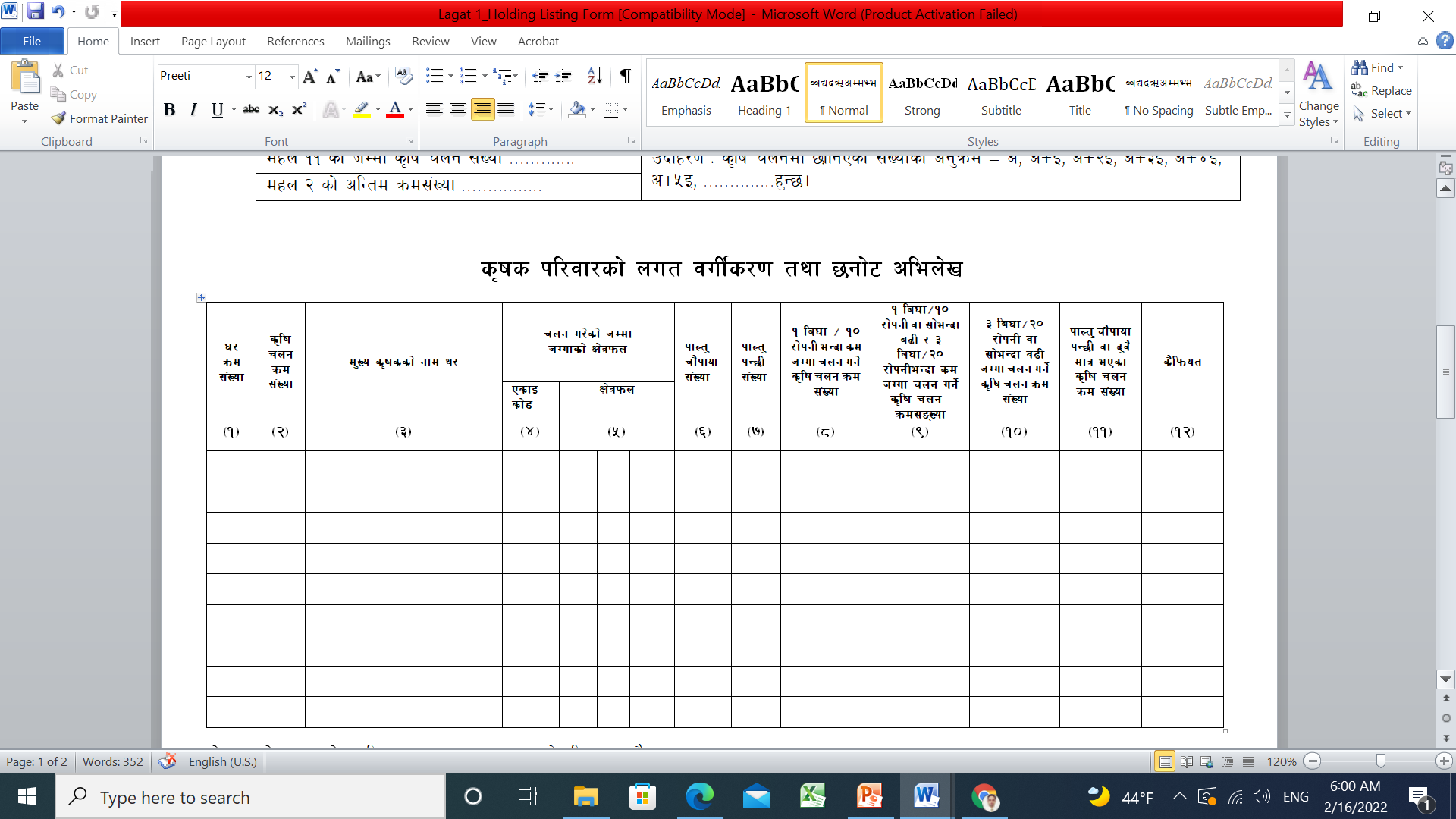 यसमा गणनाको दिन कृषक परिवारले मुख्यतया कृषि प्रयोजनका लागि पालेका पाल्तु चौपायाको संख्या उल्लेख गर्नुपर्छ । 
यस्ता पाल्तु चौपाया आफ्नो स्वामित्व वा अरूको स्वामित्वको हाल आफूले पालेको पनि हुन सक्छ । 
अस्थायीरूपले बाहिर रहेका वा बाटोमा रहेका पाल्तु चौपाया पनि यसमा समावेश गरिन्छन् । 
पाल्तु चौपायामा गाई÷भैंसी, भेडा÷बाख्रा, सुँगुर÷बङ्गुर इत्यादि पर्छन् । 
पाल्तु चौपायाको संख्या महल–६ मा एकमुष्ठ उल्लेख गर्नुपर्छ ।
34
पाल्तु पन्छी संख्या (महल– ७)
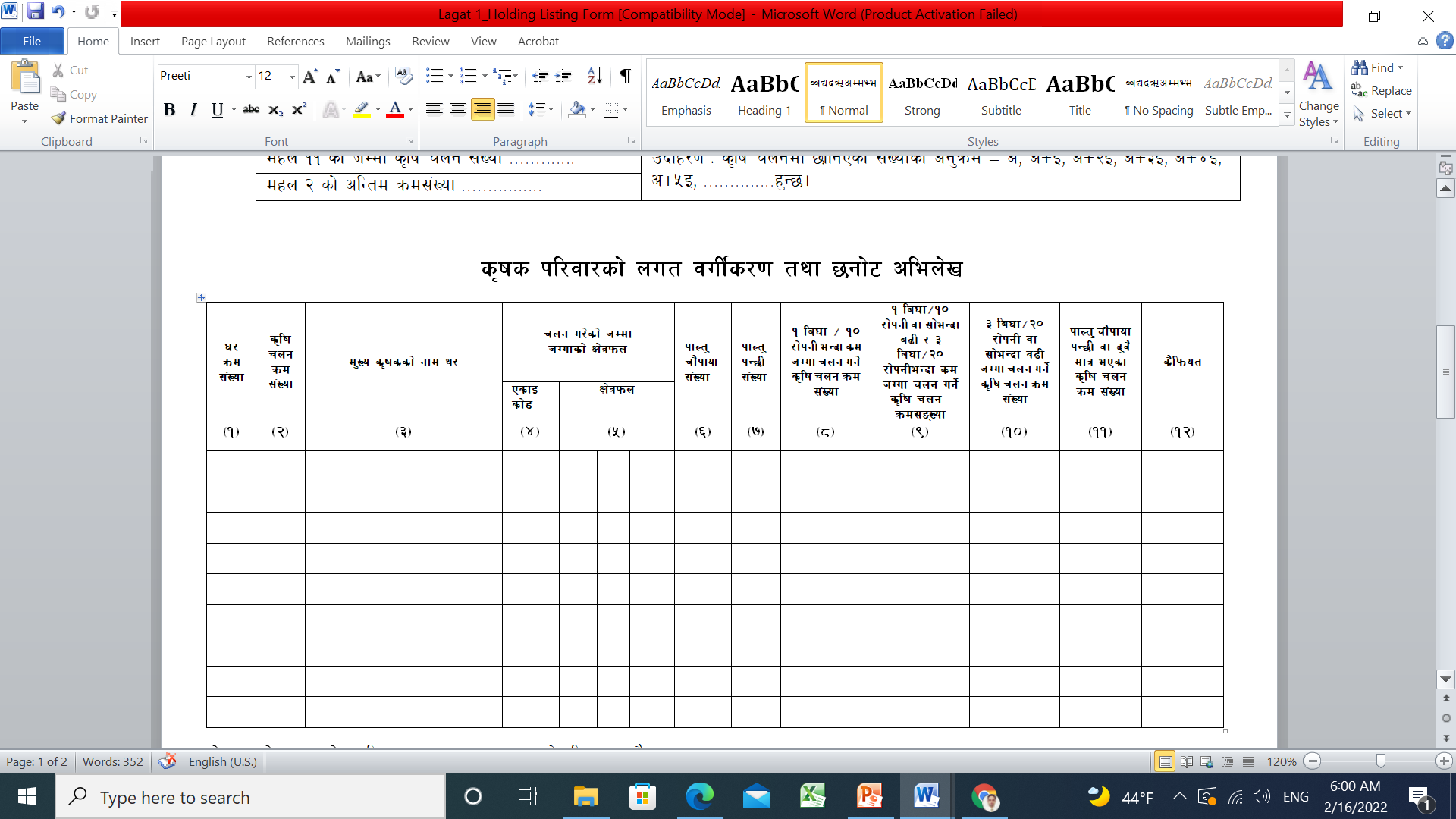 यसमा गणनाको दिन कृषक परिवारले मुख्यतया कृषि प्रयोजनका लागि पालेका पन्छीको संख्या उल्लेख गर्नुपर्छ ।
यस्ता पन्छी आफ्नो स्वामित्व वा अरूको स्वामित्वको हाल आफूले पालेको पनि हुन सक्छ । 
अस्थायीरूपले बाहिर रहेका वा बाटोमा रहेका पाल्तु पन्छी पनि यसमा समावेश गरिन्छन् । 
पाल्तु पन्छीमा कुखुरा, हाँस, परेवा इत्यादि पर्छन्  
पाल्तु पन्छीको संख्या महल–७ मा एकमुष्ठ उल्लेख गर्नुपर्छ ।
35
छलफल तथा प्रश्नोत्तर
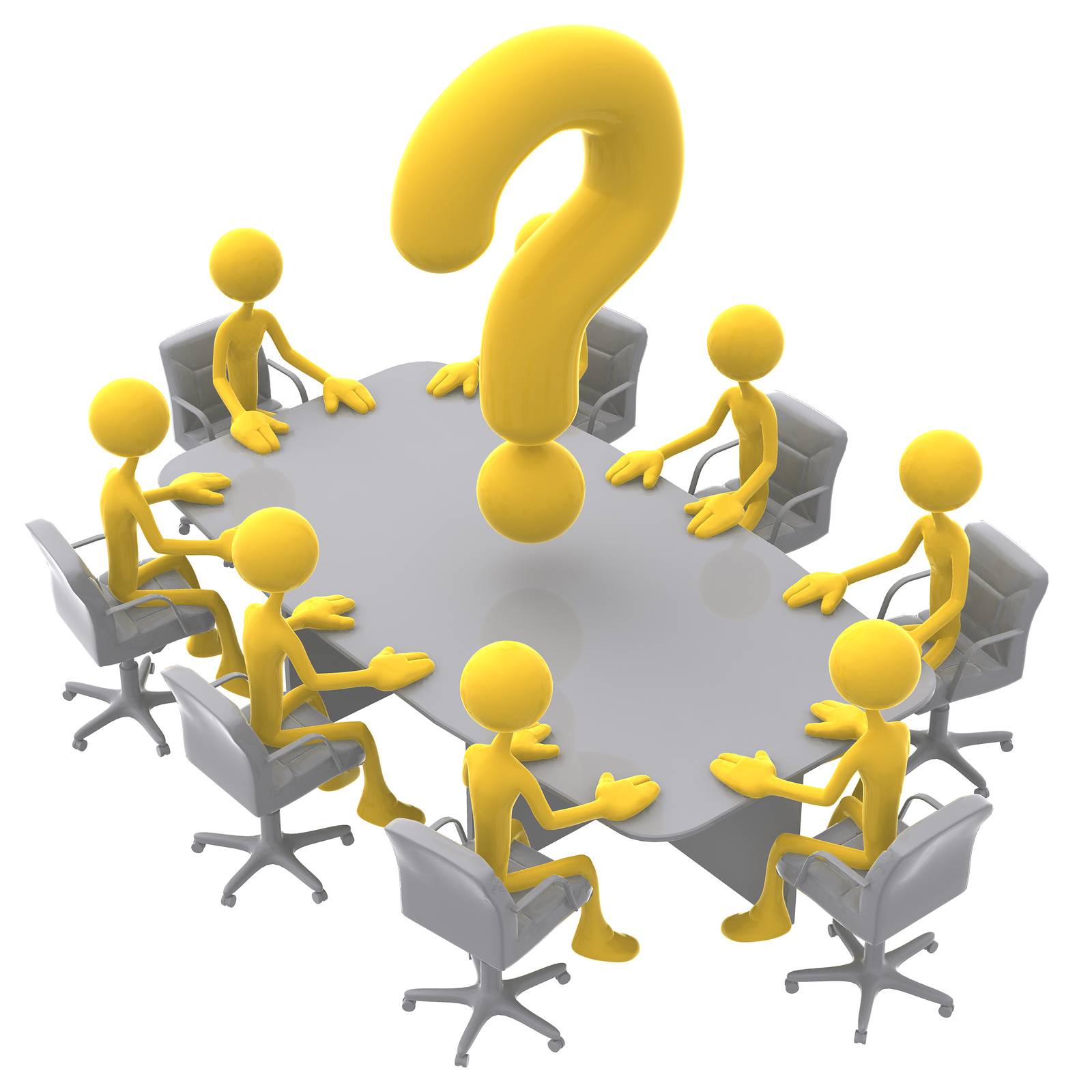 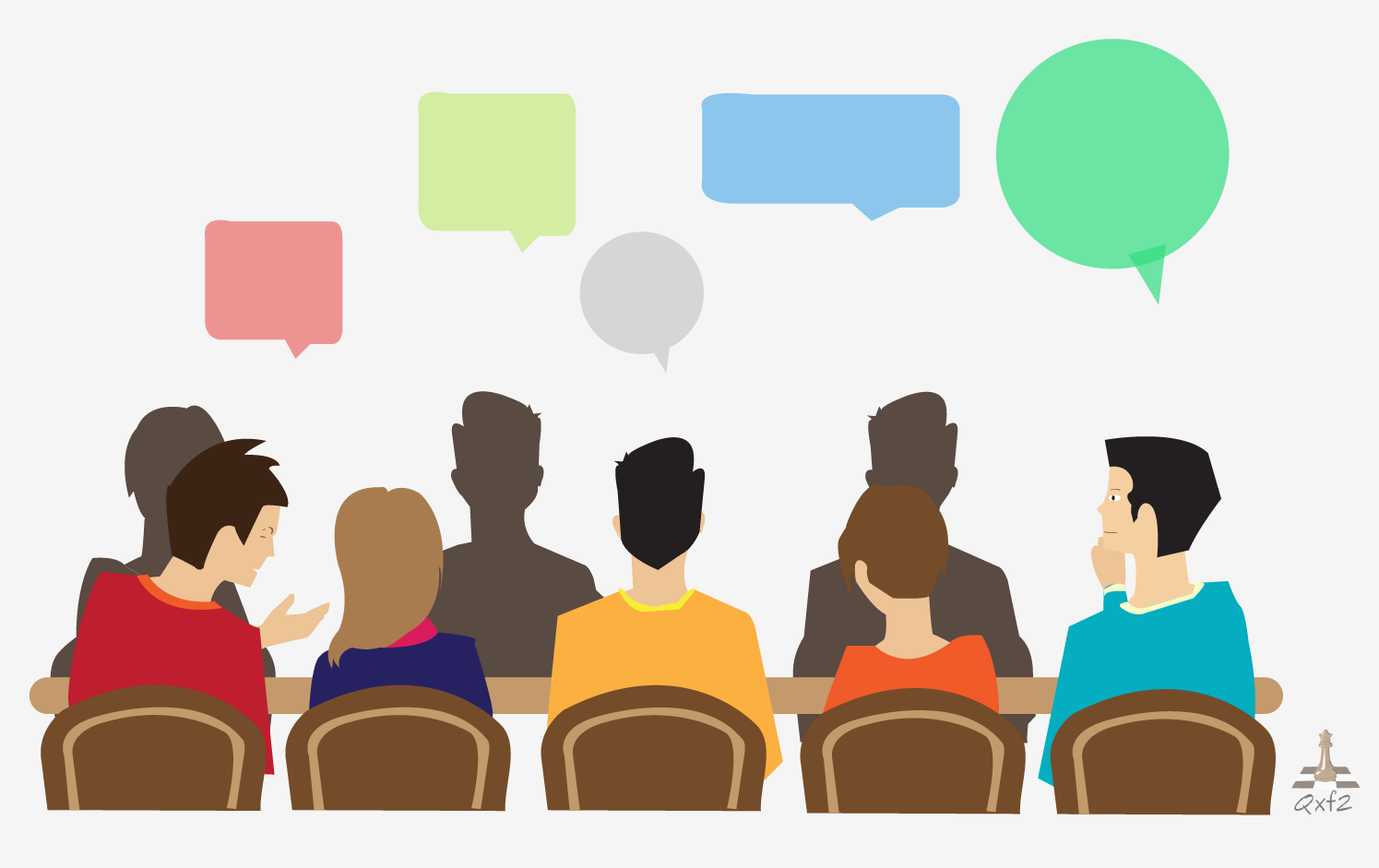 36
पुनरावलोकनका लागि केही प्रश्नहरू
कृषक परिवार लगतको उद्देश्य के हो?
कृषक परिवार लगतको उत्तरदाता को हुन्छ?
कृषि चलन भनेको के हो?
मुख्य कृषक कसलाई भनिन्छ?
चलन गरेको जग्गाको जम्मा क्षेत्रफल भन्नाले के बुझिन्छ? 
कृषिगणनामा कस्ता चौपाया र पन्छीको संख्या लिईन्छ?
37
सारांश तथा निष्कर्ष
सूचीकरण लगत १ भर्ने तरिका
38
विस्तृत जानकारीका लागि गणना पुस्तिकाको पृष्ठ २० देखि २५ सम्म अध्ययन गर्नुहोस् ।
धन्यवाद !
39